Contributing Factors to the Lack of Treatment Adherence for Chronic Diseases Among Low-Income African Americans 
        Lauren King |Research Advisor: Young-Me Lee, PhD, RN
DePaul University
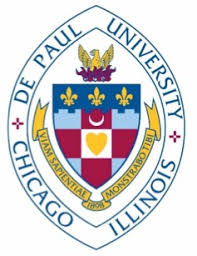 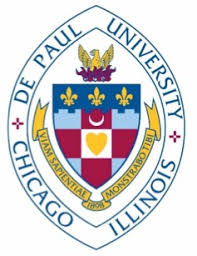 RESULTS
RESULTS
CONCLUSIONS
BACKGROUND
PURPOSE
METHODS
Conceptual framework
METHODS
Four Contributing Factors to Treatment Nonadherence 
Personal perception and beliefs
 Long standing beliefs of mistreatment by health care services in the United States and unequal access to quality health care have earned a sense of mistrust in the public health system among AA’s (Gaston and Alleyne-Green, 2013).
Expectation of care
patients holding beliefs discordant from traditional biomedical concepts of their chronic illness have lower medication adherence and lower control of their overall health than patients with concordant beliefs (Grant et al., 2015).
Financial state
The rising cost of prescribed medication has resulted in a greater financial burden on patients, often leading them to lower the dosage and frequency of drugs below the recommended level, and avoid filling prescriptions to reduce medical costs (Tamblyn et al.,2001).
Patient Education 
AA‘s are about three times more likely to have low health literacy, putting them at a higher risk for inability to adhere to treatment (Dranoni et al.,2008)

A Direct Relationship Between Promotion Efforts and Treatment Adherence 
Overall, a positive correlation was found between treatment adherence rates addressing patient concerns, while also reinforcing the necessity of taking medications and adhering to the treatment, in order to maintain and improve health (Kripalani et al, 2008).
Inclusion Criteria
 Literature reviews, Academic journals, and Case reports published within the last 10 years
Articles were in English, full text, and of the nursing or medicine discipline
Articles focused on chronic diseases such as diabetes, hypertension, kidney disease and cancer amongst low income AA's, and the barriers related to the non-adherence of the treatment for these diseases,
Articles addressed techniques which are believed to help promote a higher adherence rate amongst this population

Exclusion Criteria
Articles focusing on chronic diseases and treatment amongst non-AA minority populations
Studies taking place outside the United States were also excluded

A total of 10 articles yielded for in depth review
Research Design 
An integrative literature review was used
The review was guided by Burns & Grove integrative review methodology 
Problem Identification Stage  
 AA living in the economically disadvantages communities are less likely to adhere to treatment recommendations for chronic diseases comparted to any other groups.
Because comorbidities are more common among AA living in socio-economically marginalized communities (Ford et al., 2009), it is essential to understand and address treatment adherence in this population
there have been limited attempts to compile and synthesize factors contributing to the lack of treatment adherence for chronic diseases among low income AA. 
Literature Search Stage 
3 Databases used: Cumulative Index to Nursing and Health Literature (CINAHL), PubMed, and the Cochran 
Multiple text combinations used:  adherence, compliance, medication, treatment, African American, black, poor, low socioeconomic, poverty, chronic disease, medication, and treatment.
Adherence is defined as a behavior that is congruent with prescribed recommendations, including lifestyle changes and medications (Pettey et al, 2016) 	

African Americans (AA's) adhere to treatment of their chronic disease, such as cancer, diabetes, cardiovascular, and kidney disease, significantly less than whites (19.69% vs. 36.17%) and other racial/ethnic groups (36.11%) (Pettey et al, 2016).	

More than half of AA's with a chronic disease have at least one additional chronic disease, and 40% have at least three (Senteio & Veinot, 2012). Thus, it is essential to understand and address treatment adherence in this population. 

AA's are more likely to live in high-poverty neighborhoods. This contributes to disruptions in health insurance coverage and unstable housing which increases barriers to treatment adherence (Senteio & Veinot, 2012); And is highly correlated with poor health outcomes and increased morbidity and mortality
TRIFOLD AREA – THIS GUIDE WILL BE REMOVED BEFORE PRINTING – TRIFOLD AREA – THIS GUIDE WILL BE REMOVED BEFORE PRINTING – TRIFOLD AREA – THIS GUIDE WILL BE REMOVED BEFORE PRINTING – TRIFOLD AREA – THIS GUIDE WILL BE REMOVED BEFORE PRINTING – TRIFOLD
TRIFOLD AREA – THIS GUIDE WILL BE REMOVED BEFORE PRINTING – TRIFOLD AREA – THIS GUIDE WILL BE REMOVED BEFORE PRINTING – TRIFOLD AREA – THIS GUIDE WILL BE REMOVED BEFORE PRINTING – TRIFOLD AREA – THIS GUIDE WILL BE REMOVED BEFORE PRINTING – TRIFOLD
Explore the factors that attribute to the high rates of non-adherence to treatments for chronic diseases amongst the low socioeconomic AA community

Determine the best approach to promoting treatment adherence within the low socioeconomic AA community
Three Common Efforts Promoting Treatment Adherence 
Adequate patient education
One method found to improve comprehension was the teach back method. (Kripalani et al, 2008)
Another alternative method was suggested a preference for verbal communication versus print material, although they had adequate reading ability (Friedman et el., 2009.
Improved relationships between patient and provider
Interventions that activate patients in their care as well as help physicians to engage in more positive communicative behaviors can bolster self-efficacy leading to medication adherence and improved health outcomes
Cost effectiveness
Communication between Health professionals such as social workers, nurses, and pharmacists, and patients regarding assistance programs may help to reduce the out-of-pocket burden for certain disadvantaged populations (Kaul et al., 2017)
Excluded d/t inclusion criteria not met: 15 Articles
CINHAL: 3
PubMed: 6
Cochran Library database: 6
Rogers Protection Motivation Theory
nonadherence to treatment amongst AA’s has resulted in worsening of disease, death and increased health care costs
 Limited research has been done about strategies for improvement amongst this at risk community
Various strategies for improving adherence have been identified throughout this literature review, which  are consistent with adequate education, proper motivation and financial support.
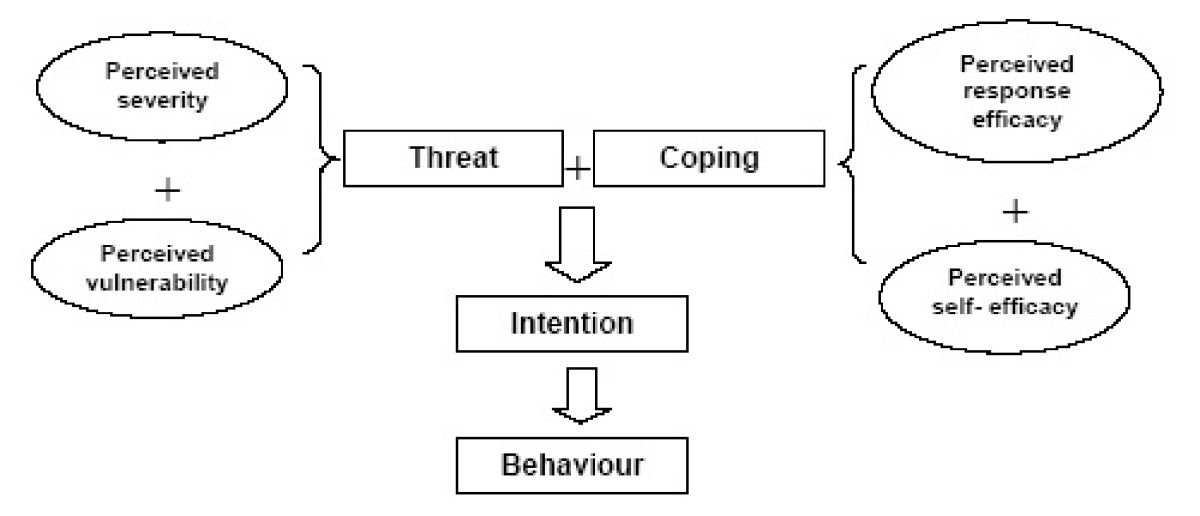 Excluded for low quality ratings: 0 Articles
CINAHL: 0
PubMed: 0
Cochran Library database: 0
Figure 1. Diagram of Study Selection and Review Process